Sebeobhajování a moje zkušenost
Kdo jsme ? Sebeobhájci
Zbyněk Dvouletý – spoluorganizátor sebeobhájců UH
Romana Brucknerová – podpůrkyně sebeobhájců UH
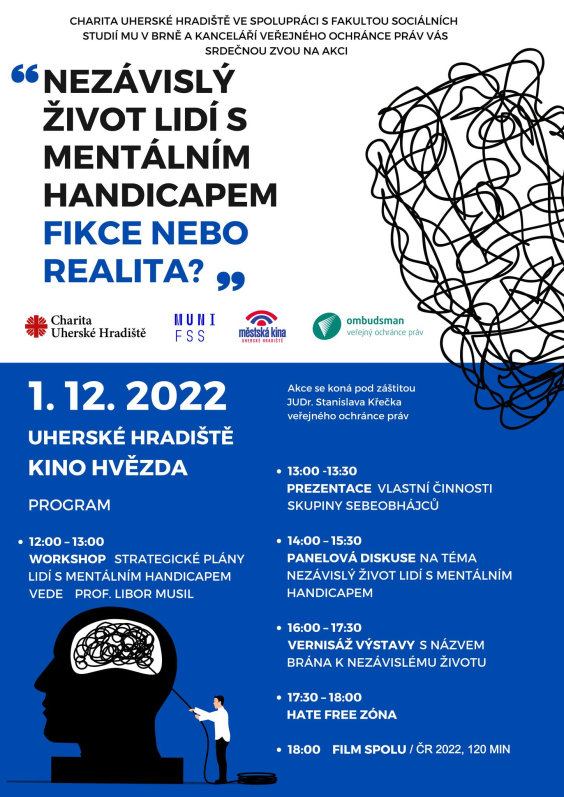 Co pro tebe znamená být sebeobhájcem?
Sebedůvěra
Pomoc ostatním
Jak má podle tebe vypadat podpora?
Podpůrci jsou jako by pod námi
Podpůrce nerozhoduje za skupinu
Nevystupuje za skupinu
Pomáhá jen s tím, co si skupina vyžádá
K čemu je dobré, znát svá práva?
Člověk se cítí svobodný, že může rozhodovat sám za sebe
Co je pro tebe důležité v rámci toho, co děláš jako sebeobhájce?
spolupráce se ombudsmanem a s Masarykovou Univerzitou,
vystupování na přednáškách
účast na konferencích
A čeho bys chtěl v rámci sebeobhajování dosáhnout?
Děkujeme za pozornost